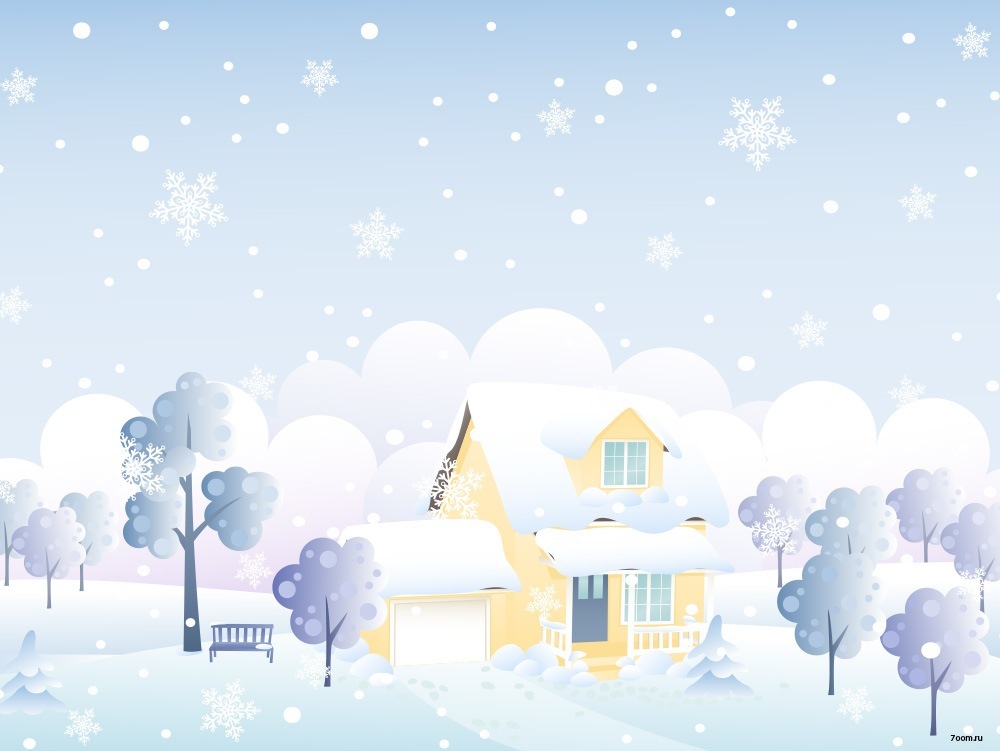 Matematika
2
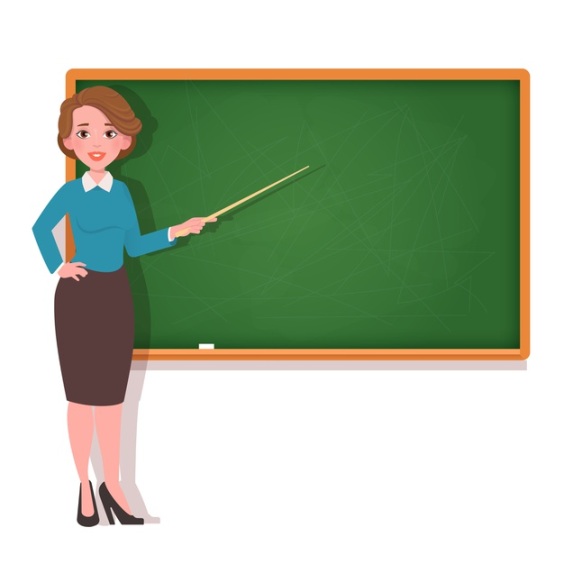 Mavzu: 
     Katakli daftarga chizilgan shakllar yuzi
   (115-bet. 25-dars)
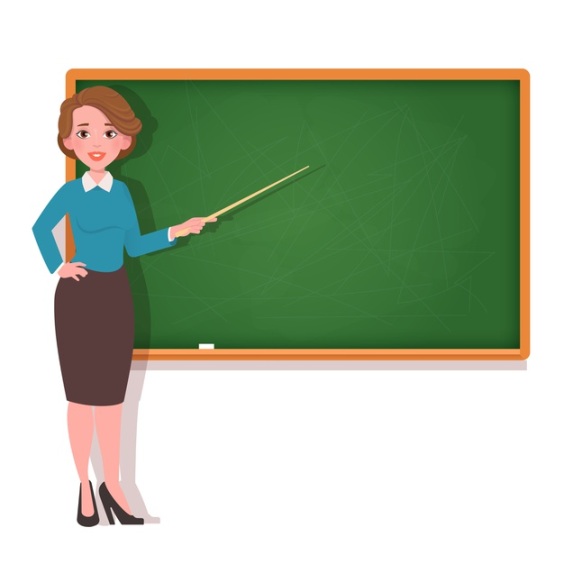 Mustaqil topshiriqni
	 tekshiramiz:
   (114-bet. 5-misol)
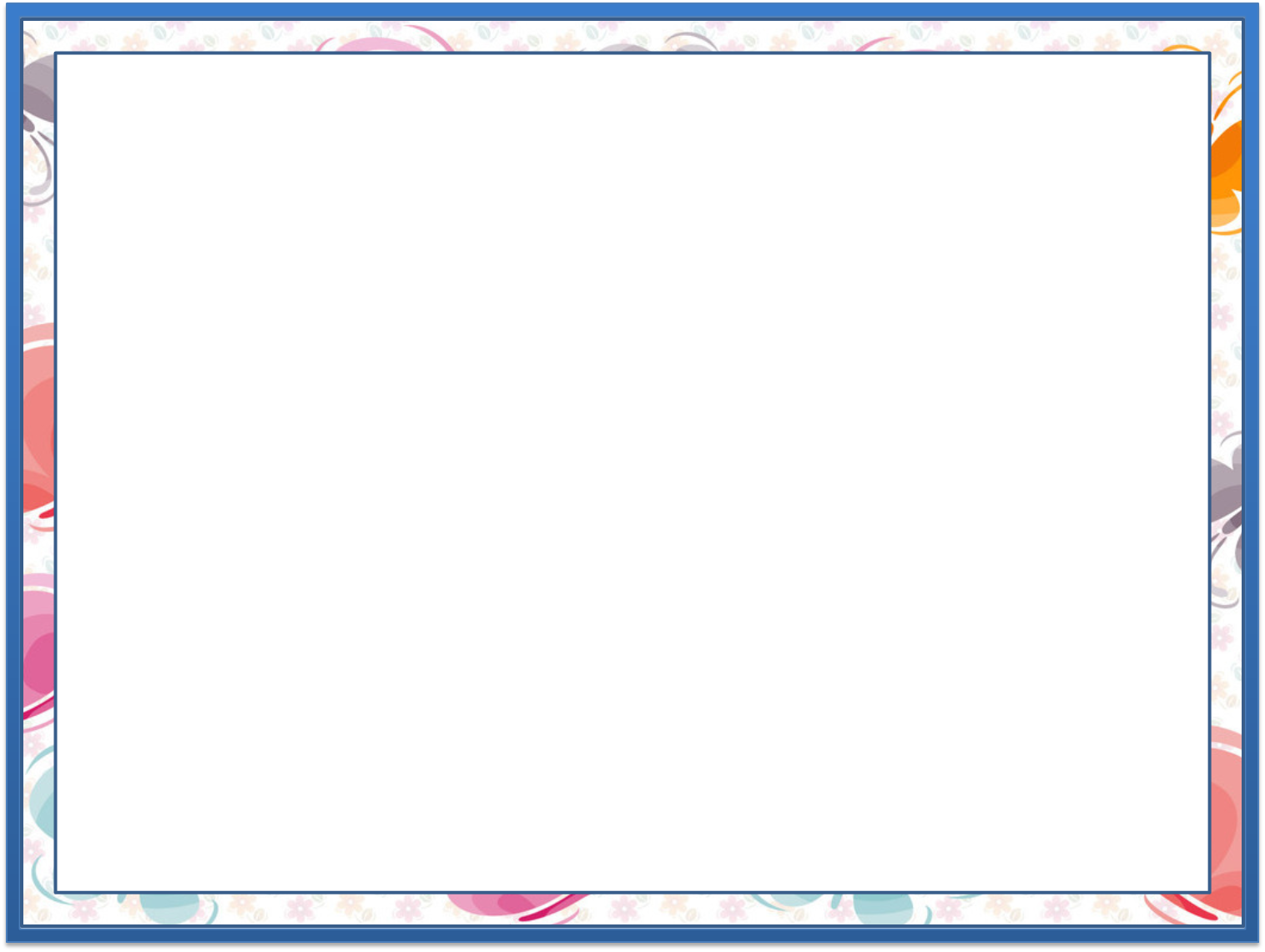 Namuna asosida jadvalni to‘ldiramiz. 				(114-bet)
5.
millimetr
santimetr
8
80
70
7
90
9
60
6
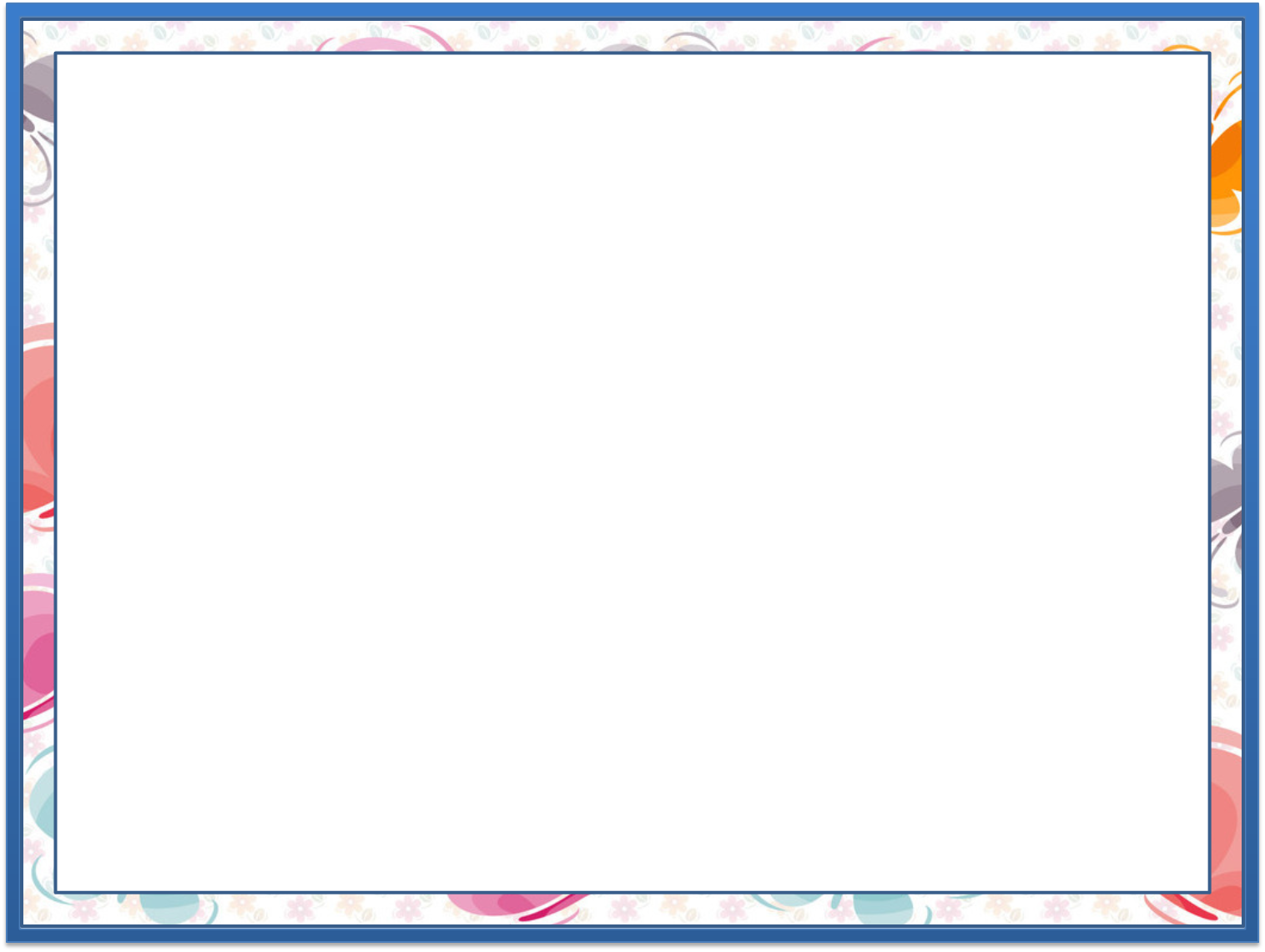 Shakllarni kataklarni sanash orqali chizamiz va bo‘yaymiz.	(115-bet)
1.
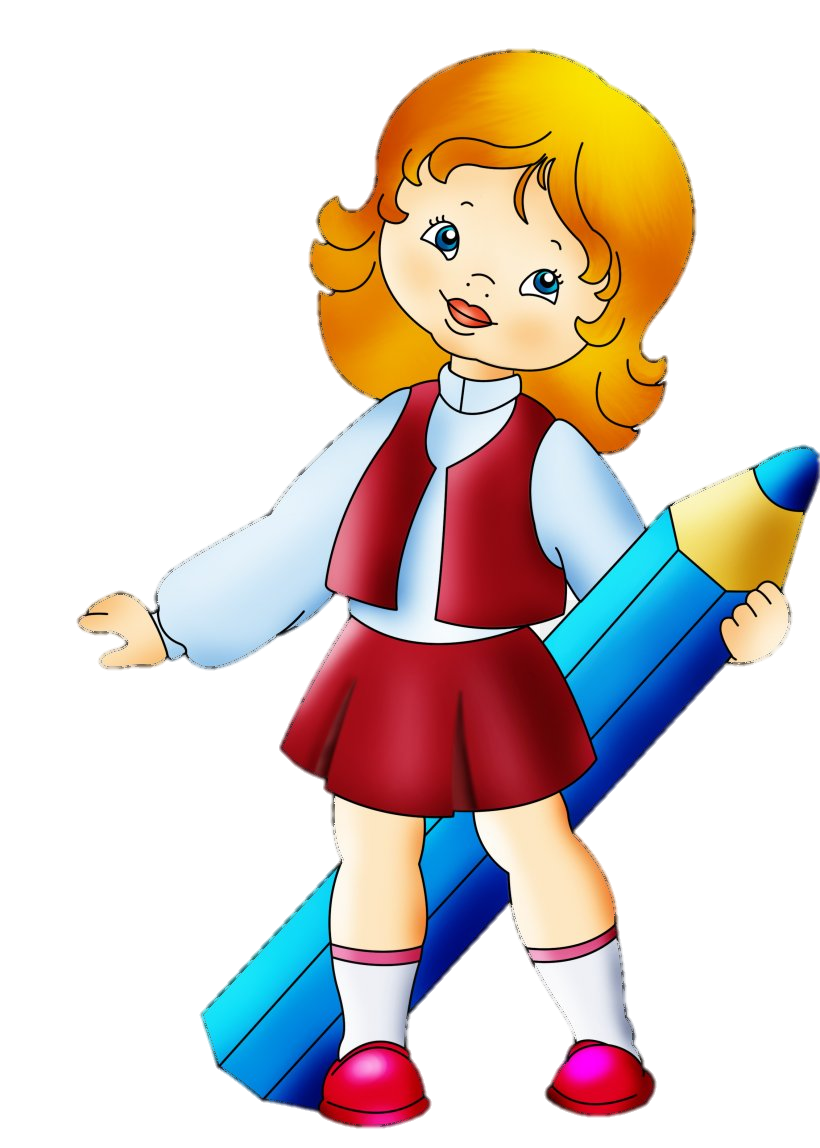 12 ta
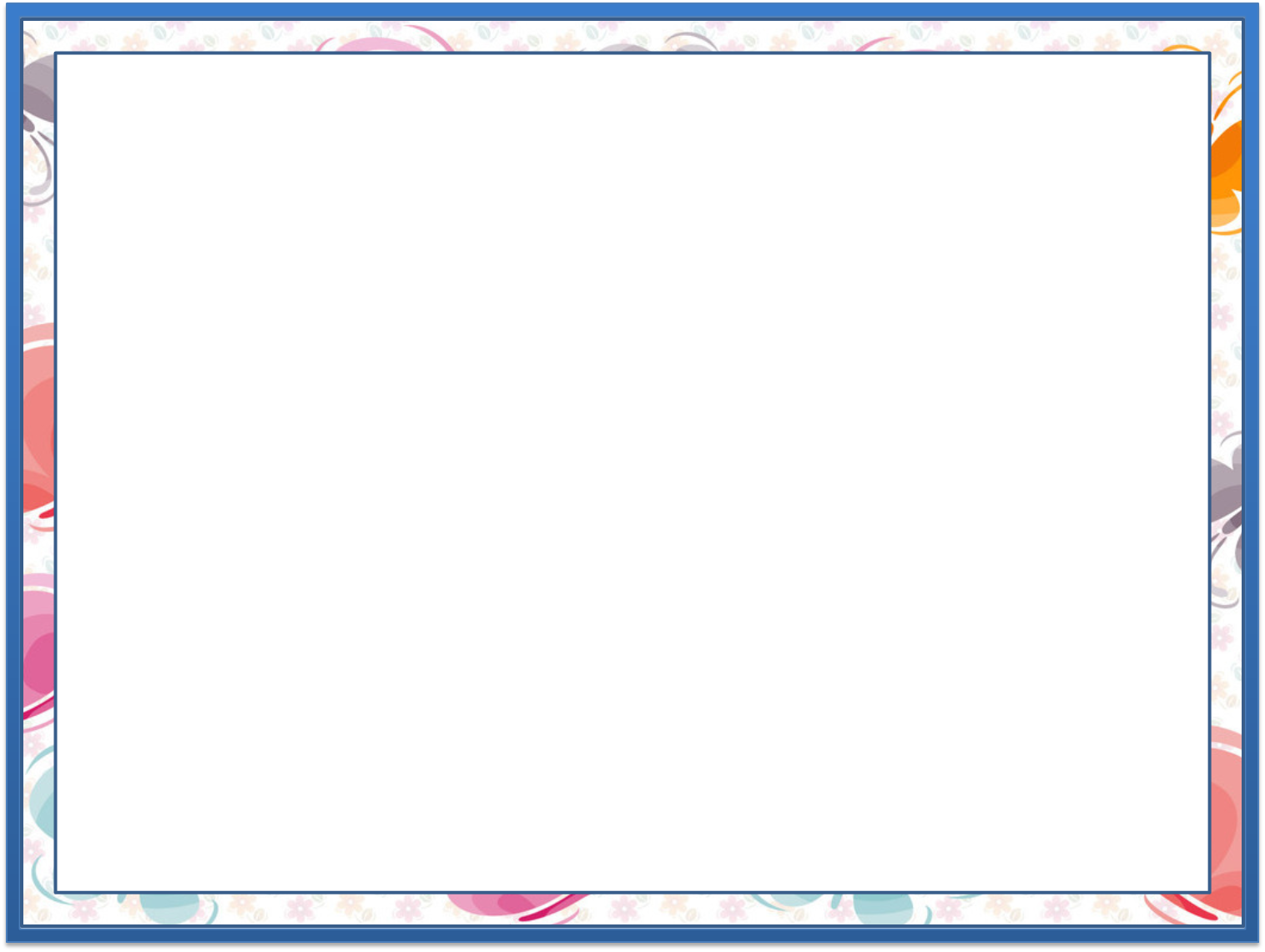 Shakllarni kataklarni sanash orqali chizamiz va bo‘yaymiz.	(115-bet)
1.
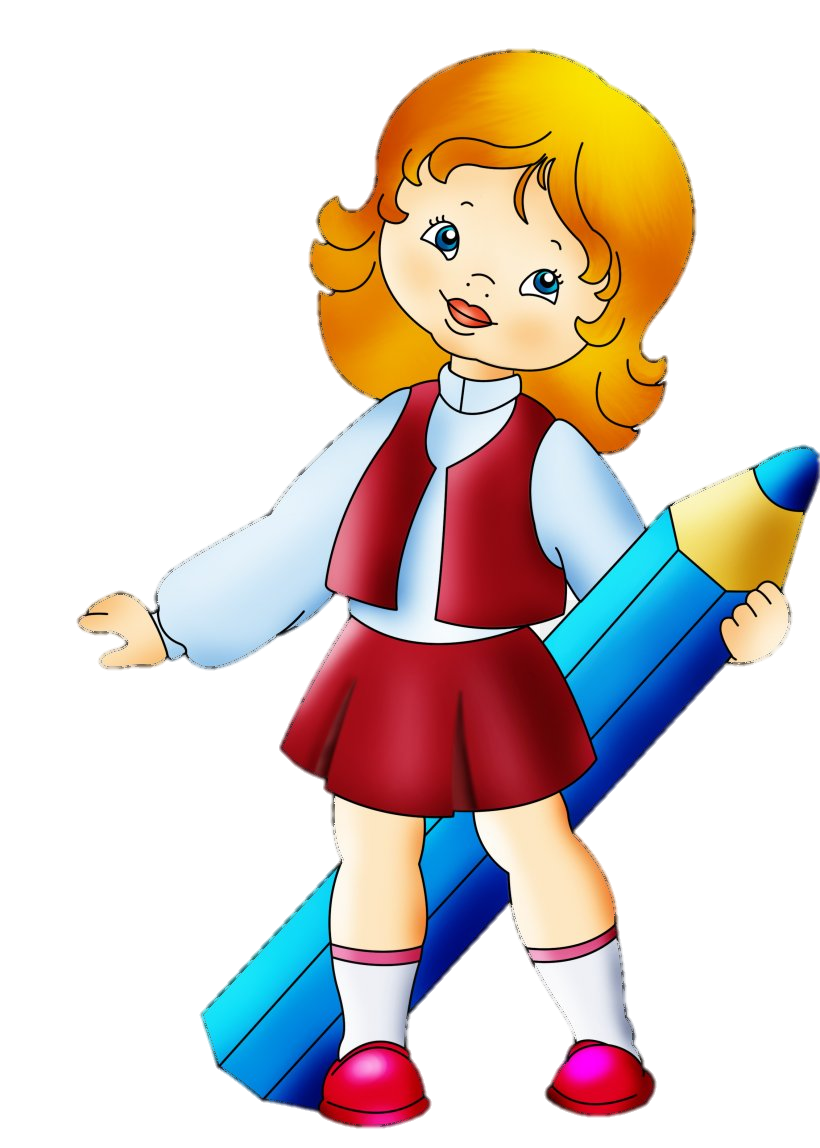 9 ta
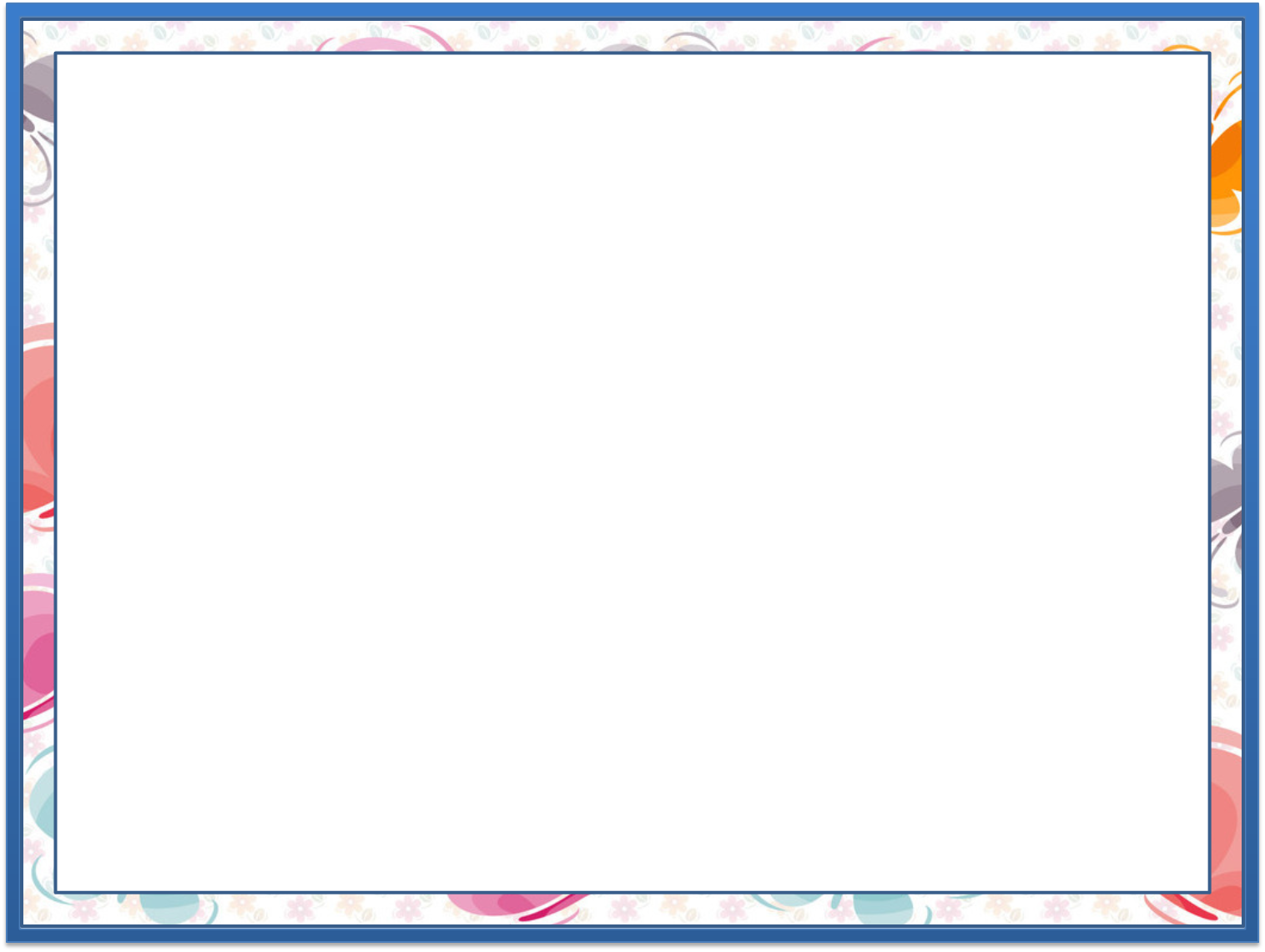 Shakllarni kataklarni sanash orqali chizamiz va bo‘yaymiz.	(115-bet)
1.
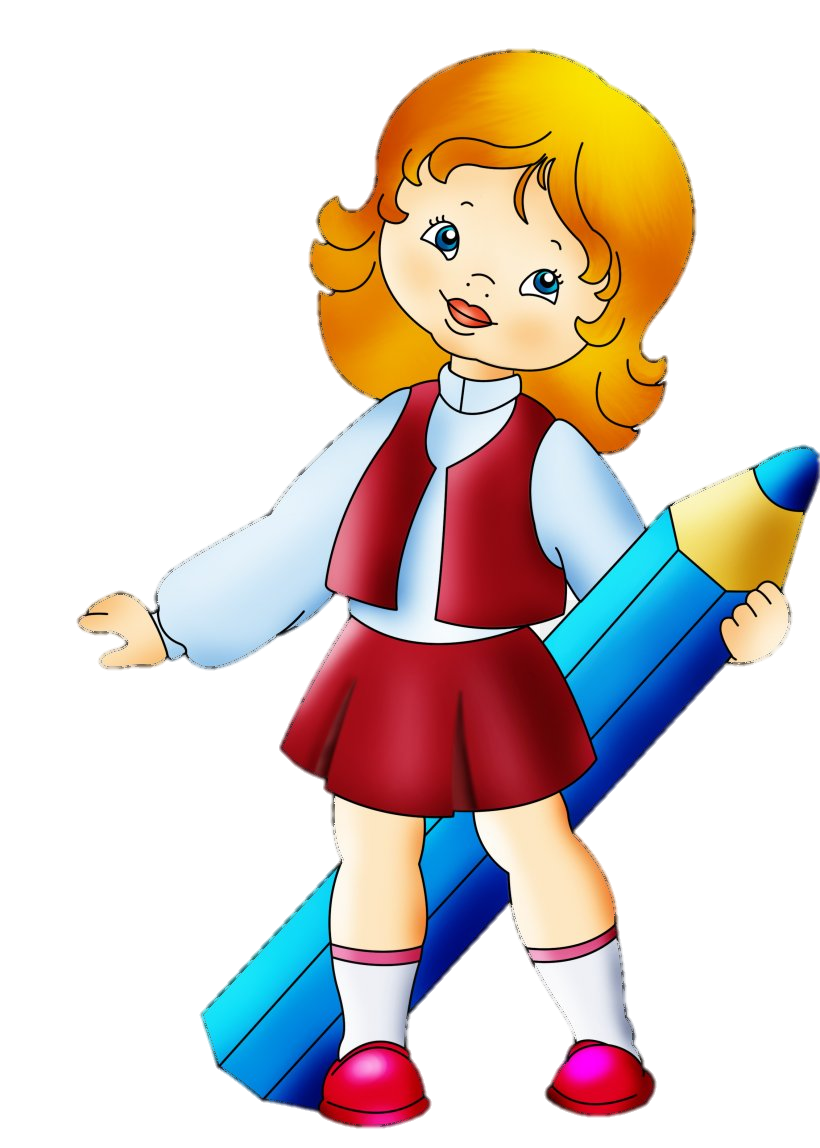 9 ta
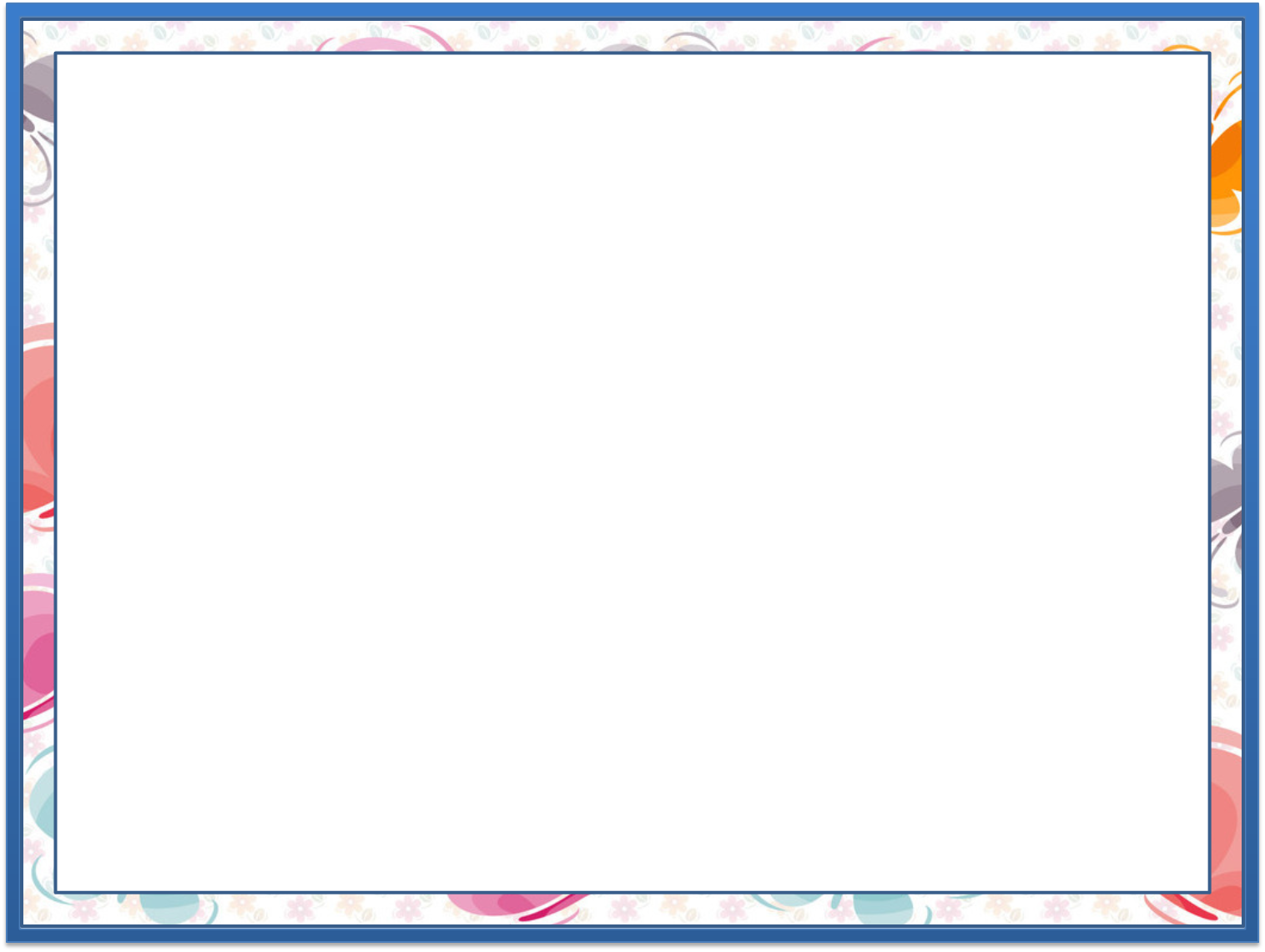 To‘g‘ri to‘rtburchaklar nechta katakdan iborat? Sanaymiz va yozamiz. (115-bet)
2.
9 ta
15 ta
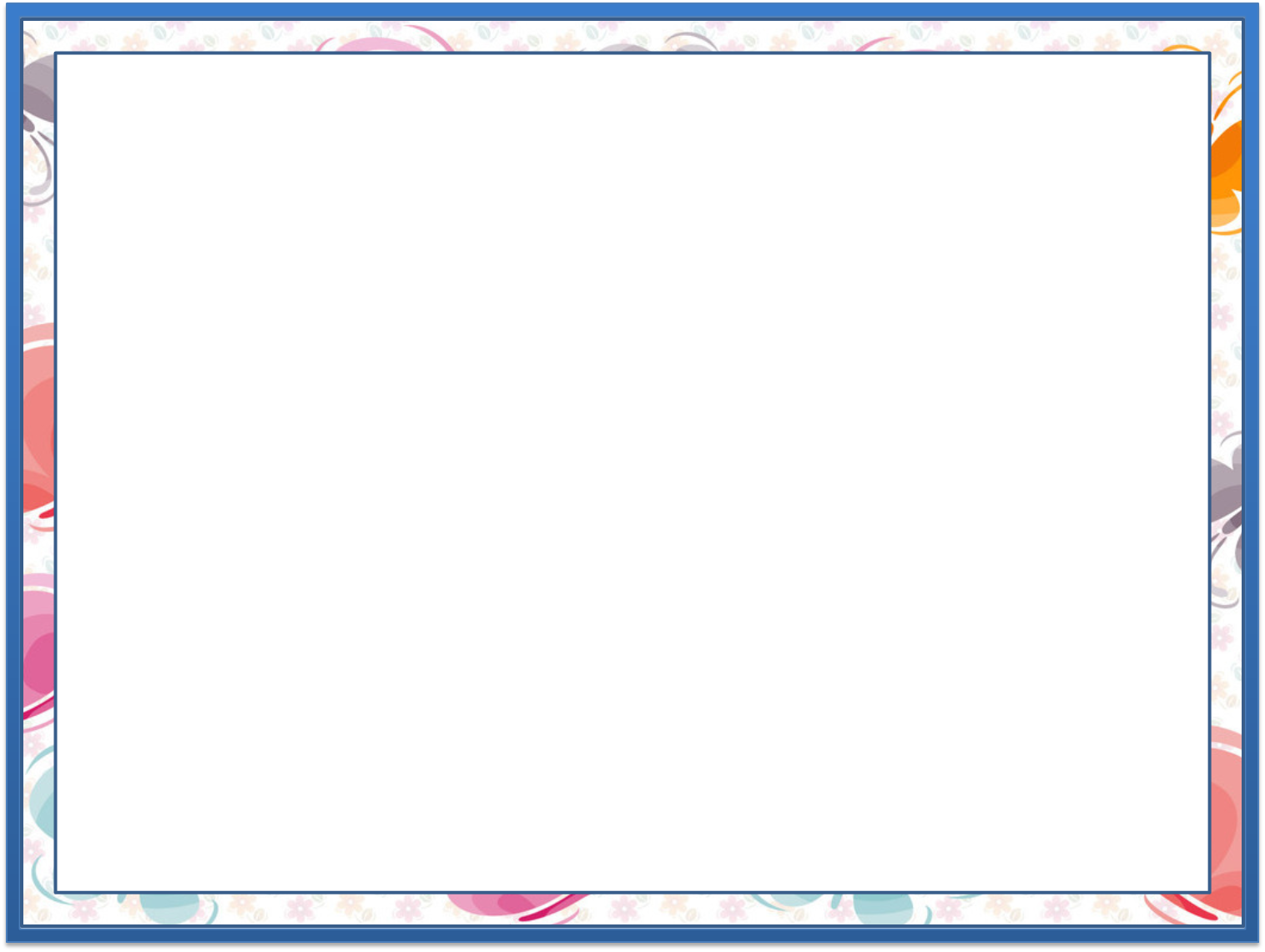 3.
To‘g‘ri to‘rtburchak yuzini quyidagicha hisoblash ham mumkin. (115-bet)
3 · 4
= 12
4 · 3
= 12
2 · 3
= 6
3 · 2
= 6
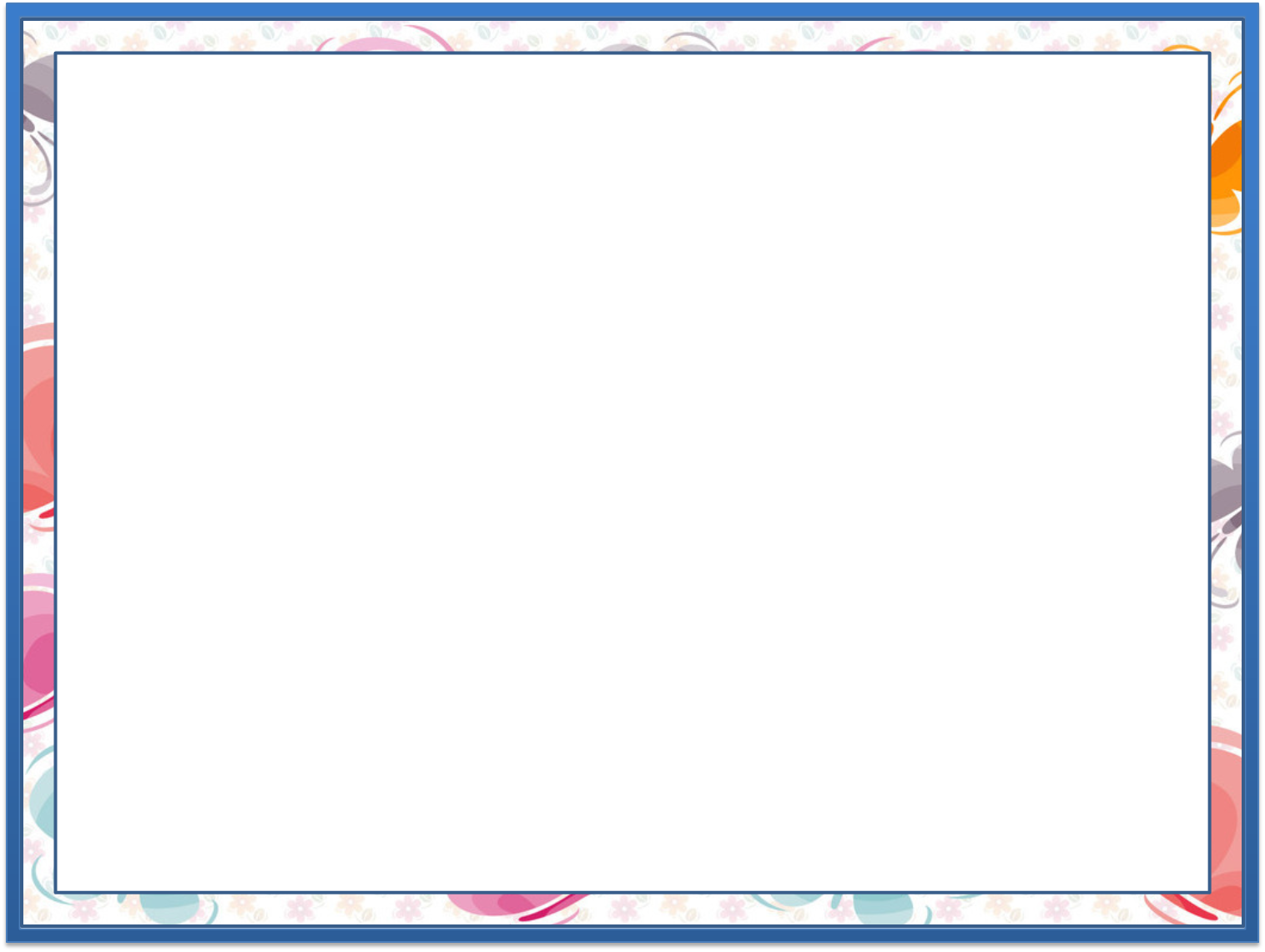 4.
Hisoblaymiz. (115-bet)
:
:
:
5     10
3      6
4      8
10     2      1
12     4      2
16     4      2
8
4
4
40
8
4
24
8
32
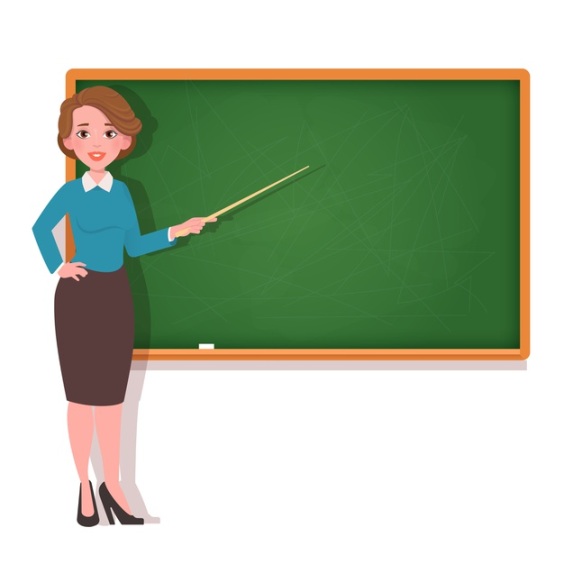 Mustaqil topshiriq:
		115-bet. 
	    5-topshiriq
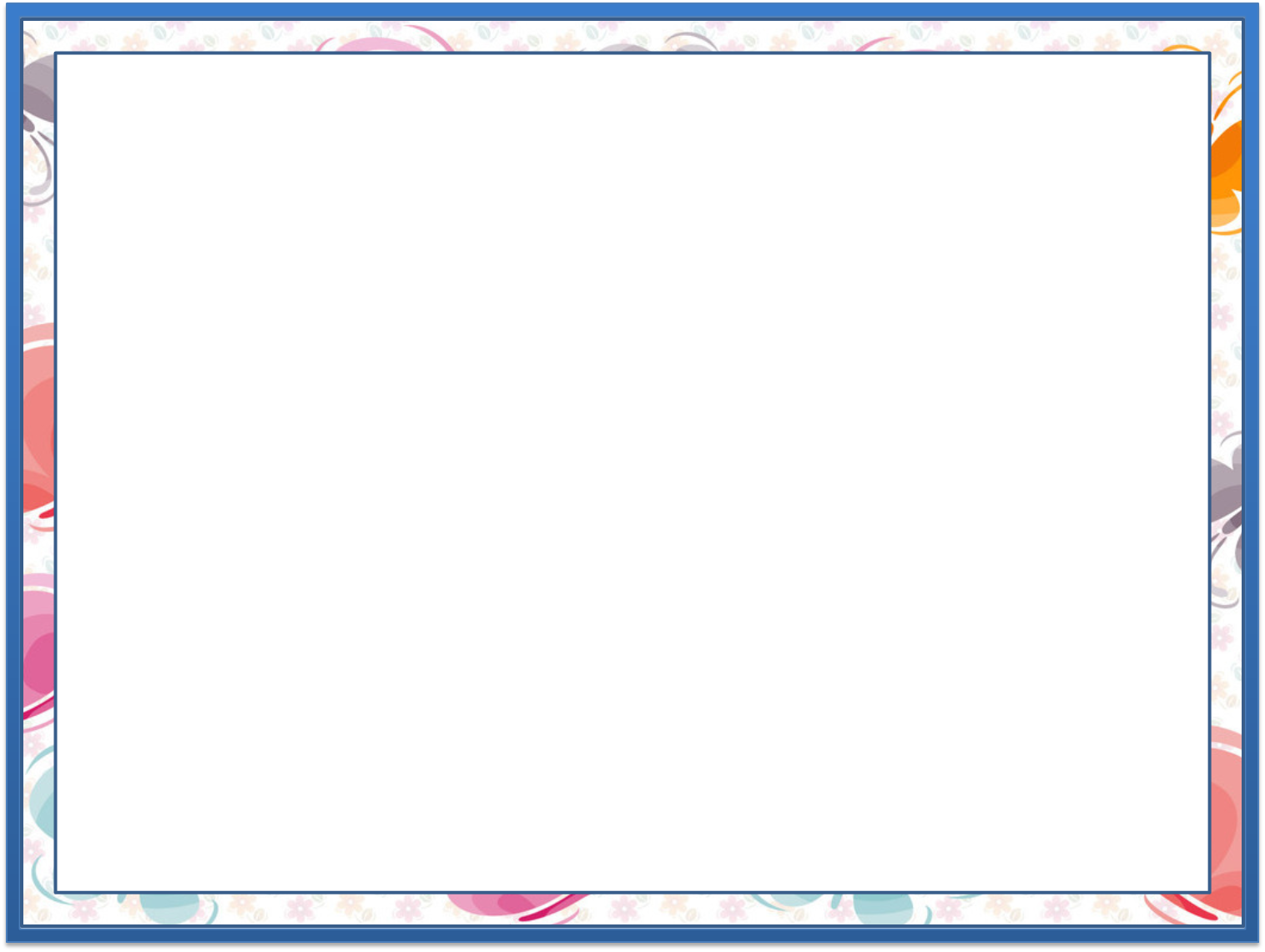 Shakllarni chizib, bo‘yaymiz va yuzini hisoblaymiz. (115-bet)
5.
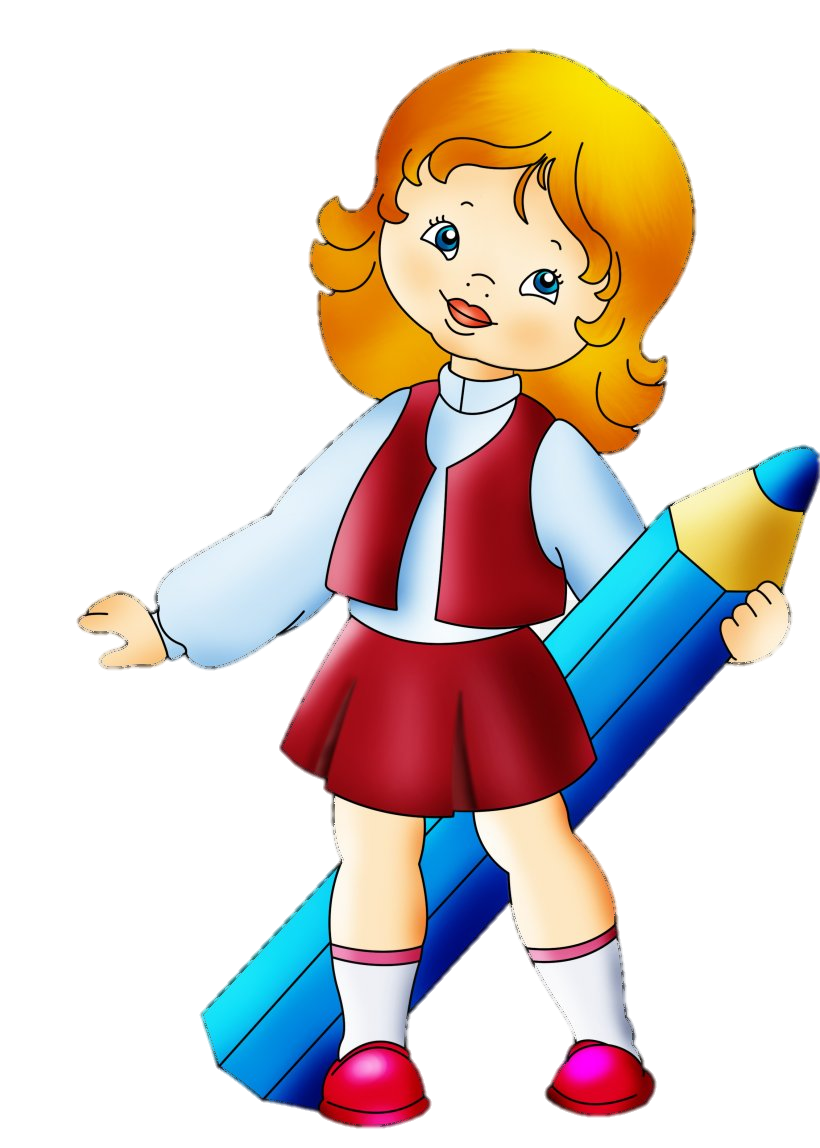 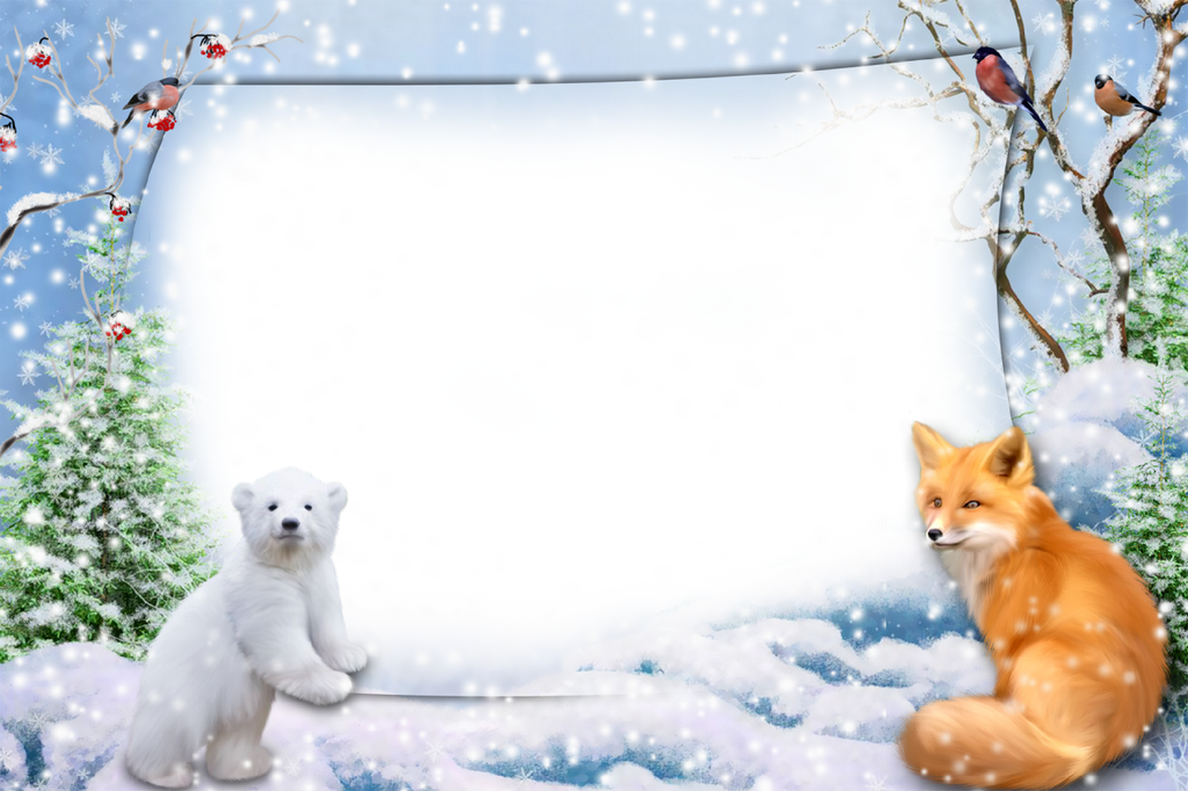 E’tiboringiz uchun 	 	  		rahmat!